POST OFFICERSJIMMIE FOSTER, PAST NATIONAL COMMANDERPAUL DILLARD, PAST NATIONAL COMMANDER
Overview
Commander
Adjutant
First Vice Commander
Second Vice Commander
Finance Officer
Post Service Officer
Chaplain
Sergeant-at-Arms
Historian
Judge Advocate
Executive Committee
commander
CommanderSuggested By-Laws
Section 1. Duties of Post Commander. It shall be the duty of the Post commander to preside at all meetings of the Post and to have general supervision over the business and affairs of the Post, and such officer shall be the chief executive officer of the Post. The commander shall approve all orders directing the disbursement of funds and shall make an annual report covering the business of the Post for the year, and recommendations for the ensuing year, which shall be read at the annual meeting and a copy thereof immediately forwarded to the Department adjutant. The commander shall perform such other duties as directed by the Post.
[Speaker Notes: Be the leader that every Post needs – You CAN make a difference]
Commander
Plans post operations for the coming year
Post executive committee
Records, minutes and other materials
Budget and fundraising
Committee assignments
Programs new and old
Sources of help
Auxiliary unit
Conventions
[Speaker Notes: Be the leader that every Post needs – You CAN make a difference]
CommanderPlanning Post Operations
New post officers generally take office with enthusiasm and a desire for a successful year. in the charge accepted at installation, the commander is entrusted with the supervision of the duties of all other post officers. Encourage them to use initiative and develop new ideas. The success of the post will be judged by their effectiveness.
CommanderPost Executive Committee
Running even a small post is more than a one-person job. Therefore, a post constitution should provide for a full group of post officers, as well as an executive committee. Others are elected to fulfill specific roles. it’s up to the commander to get them to work together for the post’s success.
CommanderRecords, Minutes and Other Materials
The commander and adjutant should know what post records are used, where they are kept, and how to use them. 
Keep membership records up to date. 
Maintenance of meeting minutes is extremely important. More than one legal case has turned on what an adjutant wrote in the minutes of a meeting conducted years ago.
Verify the financial accounts are in balance and accurate. 
Update current authorized post representatives with financial institutions. 
Locate important post documents, such as the charter, constitution and by-laws, state articles of incorporation, licenses and insurance.
Commander Budget and Fundraising
One of the first things reviewed by new post officers should be the post budget. Officers need to know what income is expected for the year and how it should be spent. Following these three general principles will help the post avoid money troubles:
Officers need to know what income is expected for the year and how it should be spent.
If the community is to benefit from an American Legion project, don’t hesitate to solicit the community for funds.
Don’t ask the public to give in the name of charity for any project that benefits primarily to Legionnaires.
Commander Committee Assignments
Elected officers will be responsible for some of the activities and projects. Appointed chairs will be in charge of others. Decide at the very beginning what is going to happen, when it is going to happen, and who is going to make it happen. 

Handbooks, manuals and brochures exist for all of The American Legion’s premier programs.
CommanderPrograms New and Old
Programs are needed to maintain interest and, most importantly, stay relevant to post members and the community. Every new activity or program offers the opportunity to interest new people in joining the post. inactive members can be turned into active members through engagement with programs.
Commander Sources of Help
A commander relies on a team of post officers and taps the potential of post members. Valuable assistance comes from past post commanders, district officers, department officers and, where necessary, National Headquarters staff.
Past Commanders
District Officers
Department Officers
Department Headquarters
National Headquarters
Commander Agenda
While the Manual of Ceremonies provides the structure or skeleton for a meeting, the commander’s agenda puts meat on the bones. The agenda for the first and each succeeding meeting should list the exact committees scheduled to report. Prior to putting a chairperson’s name on the agenda, ask if that person is ready to report. This is an easy way to verify if the chairperson is doing the job. if not, a little encouragement, along with a few suggestions or perhaps some prodding, might lead to action.
CommanderAuxiliary Unit
The Auxiliary unit is an important part of the post’s organization. Official contact with the unit is through the unit president. The unit can help only in proportion to its opportunity. A good commander will find opportunities for the Auxiliary unit to assist the post. The commander, or a designated representative, will keep in close touch with the unit and give its members plenty of inspiration, encouragement and support.
Commander Conventions
While the post could continue to operate without the district, department or national organization, it is more effective as a part of a team. There may be an idea to develop and expand beyond your post. The post should have a voice in the future programs and direction of The American Legion. District, department and national conventions are where American Legion policy is determined. Be certain that the post is represented by properly elected delegates, particularly at the district and department level.
adjutant
AdjutantSuggested By-Laws
Section 3. Duties of Post Adjutant. The adjutant shall have charge of and keep a full and correct record of all proceedings of all meetings, keep such records as the Department and National Organizations may require, render reports of membership annually or when called upon at a meeting, and under direction of the commander handle all correspondence of the Post.
[Speaker Notes: Be the leader that every Post needs – You CAN make a difference]
Adjutant
The adjutant is the primary administrative officer for the post. Post activities revolve around the adjutant. Most posts retain a good adjutant over a period of years. The role of adjutant provides continuity for a post. While the commander’s duties are largely inspirational and executive, an adjutant’s duties are administrative and functional. The commander navigates the ship, while the adjutant is the engineer who sees that the ship’s machinery is working and maintained.
Adjutant
The adjutant is the personnel officer and personal point of contact for individual members of the post. They maintain membership records and minutes of meetings, check up and assist the work of the other officers and committees, and publish official orders, announcements and communication with post members. 
All post records should be maintained and accessible by the adjutant, in a comprehensive filing system.
Adjutant
The office involves a great deal of work and attention to detail. An effective adjutant is an essential component of a successful post. it is suggested that some degree of compensation should be paid to the adjutant, particularly in large posts, due to the commitment required by the role.
AdjutantSuggestions for the New Adjutant
The only indispensable qualifications for the job of adjutant are honesty and willingness. They should go through all the post records at the first opportunity. The constitution, minutes of meetings, and reports of officers and committees will give insight into the post’s policies and traditions. Communications from department headquarters will bring the adjutant up to date on instructions.
AdjutantSuggestions for the New Adjutant
The Post Adjutant’s Manual has detailed instructions on the handling of membership cards, per capita payments and other duties. Every adjutant should have a copy. Request one from department headquarters or download it at legion.org/publications.
VICE-commander
Vice-CommanderSuggested By-Laws
Section 2. Duties of Vice-Commander. The vice-commander shall assume and discharge the duties of the office of commander in the absence or disability of, or when called upon by the Post commander.
[Speaker Notes: Be the leader that every Post needs – You CAN make a difference]
First Vice Commander
in most posts, a first and second vice commander are elected, with membership and retention being the primary concern of the first vice commander. 
While each post is different, a membership campaign should cover certain fundamentals. Look at the methods used in the past. Develop new procedures to improve the methods being used.
First Vice Commander
in a successful post, a new commander is going to contact the post officers and committee chairs immediately after election to schedule a meeting where they can lay out a general plan of operation for the entire year. This is when the membership plan should also be decided. 
it is recommended that a vice commander execute a plan to conduct a Buddy Check twice a year at a minimum.
First Vice CommanderThe Four W’s of Planning
WHO – Who’s going to execute each step necessary to reach the goal?
WHAT – What steps are required to reach the objective? 
WHEN – When is the work going to be done?
WHERE – Where do you want to go? What’s the objective?
First Vice CommanderThe Four W’s of Planning
The commander and post best know the membership potential in their community. The steps to get there are similar for every post. Answer the following questions for the post and community to outline your job and know how to reach goals:
Mailed dues notices will bring in about 80 percent of current member renewals. Who is going to contact the remaining 20 percent who do not respond?
First Vice CommanderThe Four W’s of Planning
How is the post going to contact and recruit prospective members? Who’s going to contact them? How will new recruits be assimilated into the post?
Who can be counted on to work at membership and how will they be organized?
What awards or special recognition will be given?
What special events can be tied in with membership, such as Veterans Day, team competition, contests with other posts, The American Legion’s birthday, etc.?
First Vice CommanderOther Duties
Membership may be the primary assignment of a first vice commander, but during a normal year, this person will have many other duties. The vice commander should be familiar with the ceremonial protocol for regular meetings, and will likely be called upon to conduct one or more meetings during the year due to an absence of the post commander. Knowing how to develop an agenda, run a meeting and follow protocol are useful skills to develop. The vice commander should be ready to fill in for the commander at a moment’s notice.
Second Vice Commander
The second vice commander is responsible for building an atmosphere in which Legionnaires have fun while accomplishing the mission of their American Legion post. 
The commander depends on the second vice commander to help run operations to spice up meetings and attract members to the post. The social calendar should be filled months in advance with activities designed to engage members.
Second Vice Commander
One of the second vice commander’s first duties should be to contact other veterans and civic groups to verify each patriotic holiday and observance receives the respect it deserves. 
The second vice commander should be looking for ways to involve members in post activities, operations and programs to assist the first vice commander by providing improved member retention.
Finance officer
Finance OfficerSuggested By-Laws
Section 4. Duties of the Finance Officer/Treasurer. The finance officer/treasurer of the Post shall have charge of all finances and see that they are safely deposited in some local bank or banks and shall report once a month to the Executive Committee the condition of the finances of the Post, with such recommendations as may deem expedient or necessary for raising funds with which to carry on the activities of the Post. The finance officer/ treasurer shall sign all checks disbursing the monies of the Post, and shall furnish such surety bonds in such sum as shall be fixed by the Post Executive Committee.
[Speaker Notes: Be the leader that every Post needs – You CAN make a difference]
Finance Officer
The finance officer should be honest and have experience in handling financial affairs. The post depends on fiduciary integrity and should acquire expert advice in formulating and administering its financial policy.
Finance Officer
The finance officer usually serves as the chair of the finance committee and is in charge of all receiving and disbursing of post funds. The post adjutant, in all matters relating to finance, should carry on the work in close correlation with the finance officer. Post accounting forms assist in meeting the requirements of American Legion posts in maintaining a correct and permanent membership and finance record. No special knowledge of bookkeeping or accounting is required.
Finance Officer
Be prompt in remitting national and department per capita fees and cards to department headquarters. it is essential the finance officer maintain accurate financial records for all post operations and activities.
Post service officer
Post Service Officer
The value of a post service officer increases with length of service. As the service officer’s reputation grows, so will the value of the organization in the veteran community. The job requires a competent, dedicated and organized person, preferably one is readily available to provide assistance. The post service officer is responsible for bringing awareness to all veterans and their dependents the rights and benefits granted them by law.
Post Service Officer
The post service officer also must know how to access and utilize the expert services available through The American Legion, state and federal government agencies, and local community agencies. The job requires timely submission of information to full-time professionals so veterans and their dependents are adequately represented. The service officer’s report should be a standard part of every meeting.
chaplain
ChaplainSuggested By-Laws
Section 6. Duties of Post Chaplain. The Post chaplain shall be charged with the spiritual welfare of the Post members and will offer divine but nonsectarian service in the event of dedications, funerals, public functions, etc., adhere to such ceremonial rituals as are recommended by the National or Department headquarters from time to time.
[Speaker Notes: Be the leader that every Post needs – You CAN make a difference]
Chaplain
The chaplain need not necessarily be a clergyman, but must be a person capable of moral and intellectual leadership and one who gives dignity and respect to the office. The chaplain should be in close touch with the commander and other post officers, and should attend all meetings of the post executive committee. The leadership in many post activities belongs by right to the chaplain, and when this office is filled by the right person, the post’s usefulness to the community greatly increases.
Chaplain
The Manual of Ceremonies (see page 35) gives an important place to the chaplain in the conduct of meetings, the observance of patriotic occasions, funeral services and dedication ceremonies. At all these events, the chaplain is the moral leader.
Chaplain
The chaplain should work with the post historian on grave registration work and inspire the post to decorate veteran graves, especially on Memorial Day. Besides officiating at post members’ funerals when requested, the chaplain can serve their bereaved families. The chaplain may also chair the post’s Veterans Administration Voluntary Services (VAVS) Committee, which coordinates volunteer work at nearby VA facilities. The American Legion Chaplain’s Handbook, available online and through department headquarters, offers guidance for the post chaplain and religious emphasis committee.
Sergeant-at-arms
Sergeant-at-ArmsSuggested By-Laws
Section 7.  Duties of Sergeant-at-Arms. The sergeant-at-arms shall preserve order at meetings and shall perform such other duties as may be from time to time assigned by the Post Executive Committee.
[Speaker Notes: Be the leader that every Post needs – You CAN make a difference]
Sergeant-at-Arms
The sergeant-at-arms arranges the meeting hall and assists the post commander and adjutant in preliminary arrangements for meetings, including leading the color detail during presentation and retirement ceremonies. This person is the expert on flag etiquette, knows proper flag etiquette, and plays a leading role in the post color guard, burial detail and other pageantry.
Sergeant-at-Arms
The sergeant-at-arms is the logical person to chair a welcome committee, which can have a tremendous influence on the post’s image, membership and relationship with members. Every Legionnaire wants to feel part of the group, particularly new Legionnaires attending their first few meetings. The sergeant-at-arms must make certain new members are welcomed, introduced and made to feel they are important to the post. The sergeant-at-arms encourages members to attend meetings and advises the commander on who should be acknowledged.
historian
HistorianSuggested By-Laws
Section 5. Duties of Post Historian. The Post historian shall be charged with the individual records and incidents of the Post and Post members, and shall perform such other duties as may properly pertain to the office as may be determined by the Post or the Executive Committee.
[Speaker Notes: Be the leader that every Post needs – You CAN make a difference]
Historian
The work of post historian is cumulative. it is wise to leave the responsibility to one person if handled well. 
There should be close cooperation between the post adjutant and the historian. The former works with records on matters of current interest, the latter on matters of historical interest. The post historian should also keep in touch with the department historian and be prompt in answering inquiries. An annual report should be made to the department historian prior to the department convention.
Historian
Copies of printed material regarding the post should be deposited in local and state libraries, as well as in the post and department archives. This will prevent complete loss of records through fire or other catastrophe, as well as provide source material for those looking for information about The American Legion.  An outline for a one-year post narrative history and yearbook is provided in the Officer’s Guide.
Historian
The post historian should attend department conventions and make a point of knowing what historians of nearby posts are doing. The department historian can advise post historians on department and national post history contests, historians associations, and materials to assist in maintaining best practices.
Judge advocate
Judge Advocate
The judge advocate supplies professional advice in the conduct of post business or to procure proper counsel. This officer is the guardian of the constitutional form of post government. The judge advocate can also supply valuable assistance to other post committees and officers, and should maintain contact with local government officials.
The judge advocate commonly has the duty, with others, of auditing post financial accounts. This is done annually, usually before the election of officers, or more frequently at their discretion.
Executive committee
Executive CommitteeSuggested By-Laws
Section 1. The Post Executive Committee shall meet for organization and such other business as may come before it at the call of the Post commander within 10 days after the installation of the new officers. Thereafter the Post Executive Committee shall meet at the call of the commander at least every ________________ and as often as said commander may deem necessary. The commander shall call a meeting of the Post Executive Committee upon the joint written request of three or more members of said Post Executive Committee, _________ members of the committee shall constitute a quorum thereof.
[Speaker Notes: Be the leader that every Post needs – You CAN make a difference]
Executive CommitteeSuggested By-Laws
Section 2. The Post Executive Committee shall hire such employees as may be necessary; shall authorize and approve all expenditures; shall require adequate bonds from all persons having the custody of Post funds; shall hear the reports of Post committee chairs; and generally shall have charge of and be responsible for the management of the affairs of this Post.
[Speaker Notes: Be the leader that every Post needs – You CAN make a difference]
Executive Committee
Government and management of the post is entrusted to the executive committee. it should meet regularly or as often as the commander deems necessary. in some cases, the post executive committee is further charged with assisting in hiring employees, authorizing and approving all expenditures, hearing reports of post committee chairpersons, and providing business oversight over post affairs.
Executive Committee
Delegation of these functions to the executive committee is in no way intended to usurp the powers of the membership through regular post meetings. Rather, this allows the routine business affairs of the post to be handled outside of post meetings. Committee reports and other issues of general interest to members should be handled during post meetings.
Executive Committee
The key to interesting post meetings is using the executive committee effectively. The post meeting that becomes bogged down in arguments on petty details is interesting only to those engaged in the conflict.
Questions?
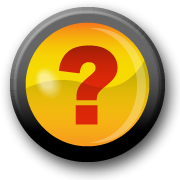